Биосфера. Эволюция биосферы
Биосфера - тонкий слой нашей планеты, населенный организмами, взаимодействующими с воздухом (атмосферой), водой (гидросферой) и земной корой (литосферой).
 Все живые существа зависят от сохранности ее, целостности и устойчивости.
Понятие биосфера
По Вернадскому, Биосфера это не только оболочка где живут организмы, а оболочка где происходит взаимоотношение живой и неживой природы.
Биосфера — это нижняя часть атмосферы, вся гидросфера, верхняя часть литосферы, населённая живыми организмами, область существования живого вещества.
Биосфера — это область планеты, охваченная активностью человека. Другими словами это новое состояние НООСФЕРЫ.
Эдуард Зюсс
Термин “Биосфера” был впервые введен австрийским ученым Э.Зюссом в 1875 году для различения основных оболочек Земли: литосферы, атмосферы, гидросферы. Однако автор не акцентировал внимание на ее роль и зависимость от планетарных параметров Земли. 
ЗЮСС (Sues ) Эдуард (1831-1914), австрийский геолог, иностранный член-корреспондент (1887) и иностранный почетный член (1901) Петербургской АН. В главном труде «Лик Земли» (тома 1-3, 1883-1909) дал сводку многих региональных исследований, обобщил представления о строении и развитии земной коры на основе контракционной гипотезы . 

КОНТРАКЦИО́ННАЯ ГИПО́ТЕЗА, геологическая концепция, объясняющая формирование складчатости слоев горных пород путем сжатия, возникающего в результате постепенного уменьшения объема, радиуса и площади поверхности Земли по мере ее охлаждения. 
Контракционная гипотеза была распространена в 19 в.

 Только В.И.Вернадский заложил основы учения о биосфере, сформулировав  идею  экосистемной  ее организации.
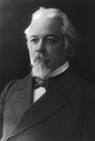 В.И.Вернадский
В 1884 году выступил с докладом “Об осадочных перепонках”.С 1885 года – хранитель Минералогического кабинета Московского университета. С 1888 по 1890 годы работал за границей. В 1897 году защитил докторскую диссертацию на тему: “Явление скольжения кристаллических веществ”. В 1906 году избран членом Государственного совета. С 1906 по 1918 годы выходит в свет “Опыт описательной минералогии”. С 1921 года основал в Москве Радиевый институт и был назначен его директором. С 1923 по 1926 годы ведет исследовательскую и преподавательскую деятельность за границей, в этот период выходят труды “Геохимия”, “Автотрофность человечества”, “Биосфера”. В 1936 году публикуется “История минералов земной коры”. В 1944 году выходит статья “Несколько слов о ноосфере”.
Родился в Петербурге 12 марта 1863 года. Скончался в Москве в январе 1945 года.
Отец – Иван Васильевич – был профессором Петербургского университета и Александровского лицея, мать – Анна Петровна – была преподавателем музыки
С третьего класса учился в Петербургской классической гимназии. Изучал несколько европейских языков. 
Высшее образование получил на физико-математическом факультете Петербургского университета.
Постулаты учения о биосфере (В.И.Вернадский, 1926 г.)
Биосфера – устойчивая динамическая система, которая уже изначально была высокоорганизованна и целостна.
Биосфера была структурирована на совокупности организмов. Только благодаря их “массовому эффекту” осуществлялись разнообразные геохимические функции жизни, что и отражалось в окружающей среде.
Эволюционный процесс идет в определенной жизненной среде, состав и масса которой неизменны в геологическом времени… Выйти за пределы этой жизненной среды нельзя путем изучения эволюции видов.
Живые организмы своим дыханием, своим питанием, своим метаболизмом… а главное – длящейся сотни миллионов лет непрерывной сменой поколений… порождали одно из грандиознейших планетных явлений ... Этот великий планетный процесс есть миграция химических элементов в биосфере.
Для осуществления полного кругооборота элементов в эволюции необходимо было участие “совокупностей”, состоящих из организмов разного уровня организации и различной таксономической принадлежности.
Все без исключения геохимические функции живых организмов в биосфере могут быть исполнены простейшими одноклеточными. По истечении геологического времени различные организмы замещали друг друга, однако не происходило изменений их функции.
Биологический круговорот – обмен веществ и энергии между различными компонентами биосферы, обусловленный жизнедеятельностью живых организмов и носящий циклический характер. 
Из множества связанных друг с другом круговоротов отдельных биогеоценозов складывается установившийся за многие миллионы лет глобальный биогеохимический круговорот веществ биосферы, поддерживающий устойчивость жизни на планете.
Состав биосферы
Живое

вещество
Биогенное вещество
Биокосное вещество
Косное вещество
Функции живого вещества
Энергетическая (фиксация живыми организмами солнечной энергии)
Концентрационная(накопление в организмах химических элементов)
Деструктивная(минерализация органических и неорганических соединений)
Средообразующая (живые организмы изменяют физико-химические свойства среды)
Транспортная (перемещение энергии и количества вещества в процессе миграции)
Градации биосферы
Моря
Лиманы
Пресные водоемы
Суша
Элементарная единица биосферы-биогеоценоз